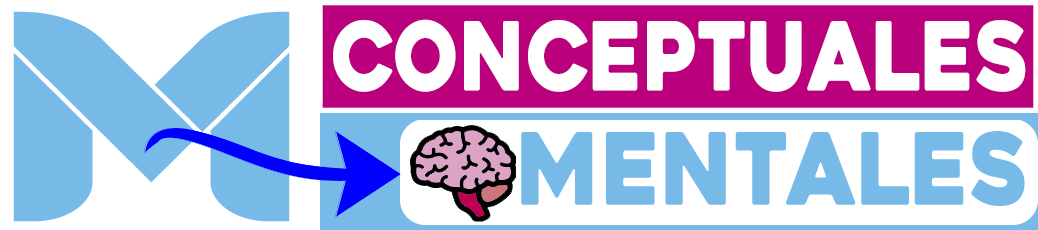 Mapa conceptual
Enlace
Enlace
Lorem ipsum
Lorem ipsum
Enlace
Enlace
Enlace
Enlace
Enlace
Lorem ipsum
Lorem ipsum
Lorem ipsum
Lorem ipsum
Lorem ipsum
Enlace
Enlace
Enlace
Enlace
Enlace
Lorem ipsum
Lorem ipsum
Lorem ipsum
Lorem ipsum
Lorem ipsum
Lorem ipsum
Lorem ipsum
Enlace
Enlace
Enlace
Enlace
Enlace
Lorem ipsum
Lorem ipsum
Lorem ipsum
Lorem ipsum
Enlace
Lorem ipsum
Enlace
Enlace
Enlace
Lorem ipsum
Lorem ipsum
Enlace
Lorem ipsum
Lorem ipsum
Enlace
Lorem ipsum
www.mapasconceptualesymentales.site